TIẾNG VIỆT 1
Tập 2
Tuần 23
Bài 119: oan - oat
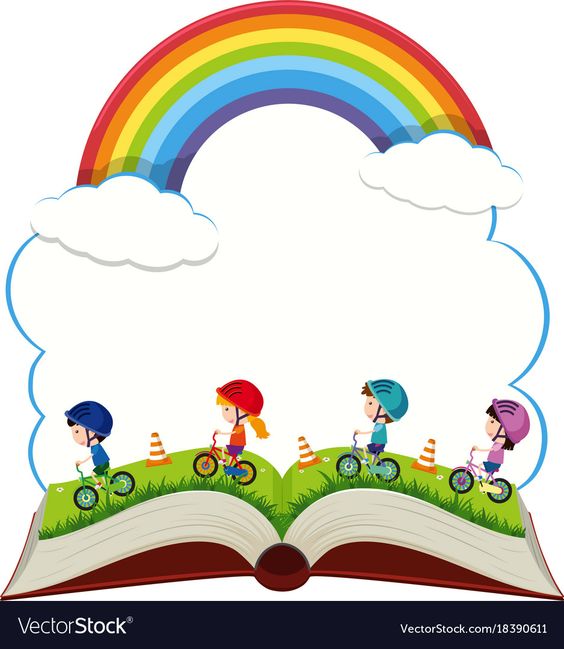 KHỞI ĐỘNG
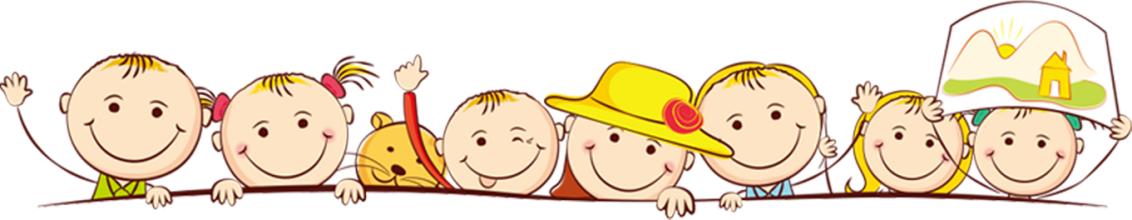 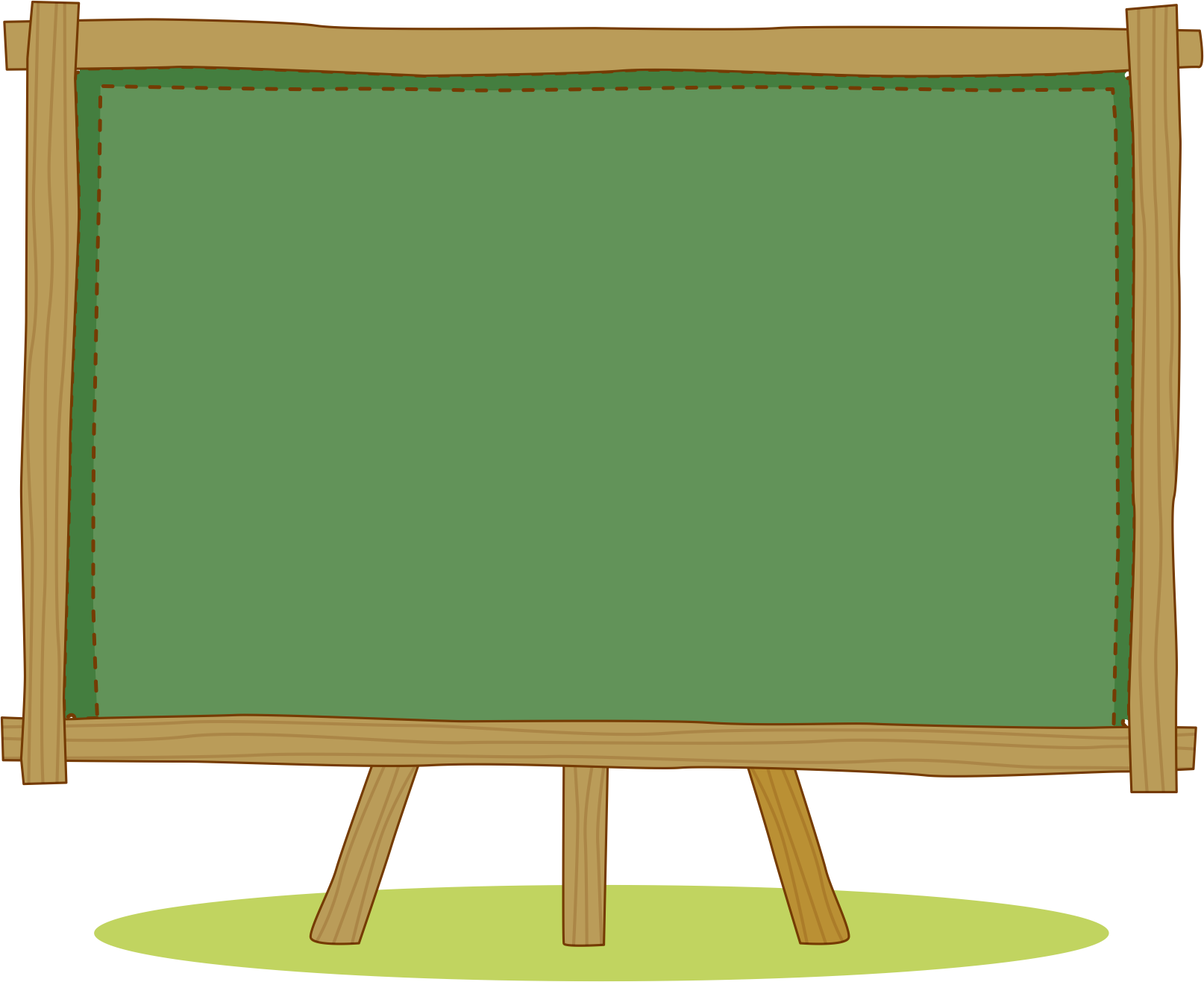 Bài 119: oan - oat
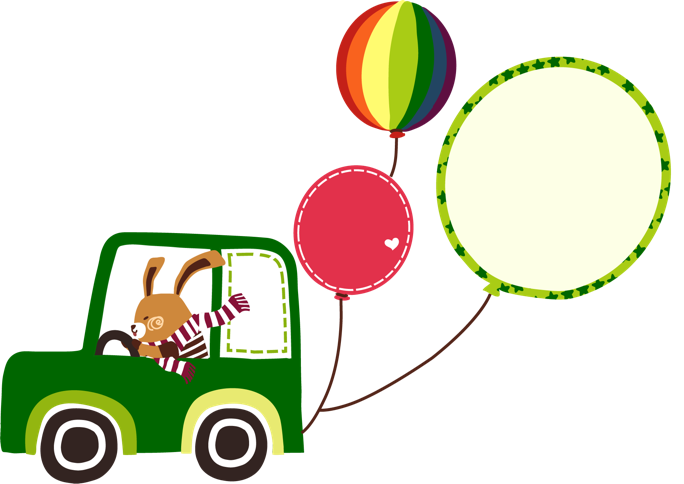 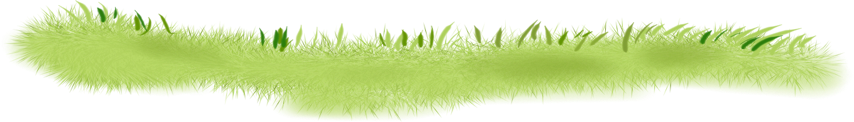 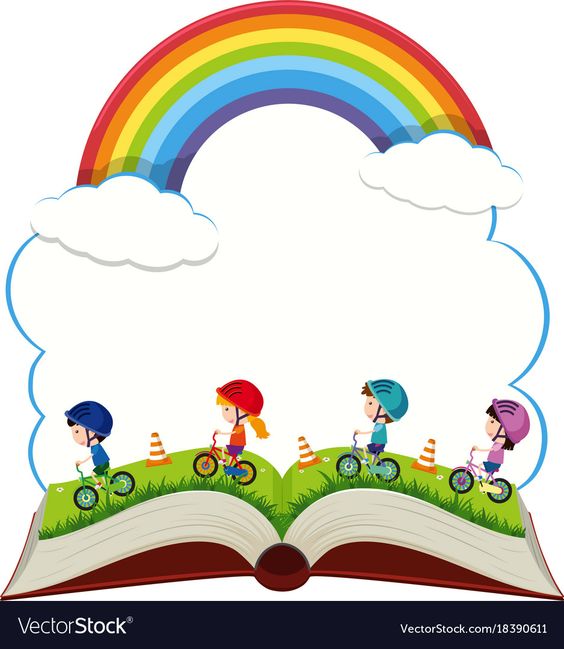 KHÁM PHÁ
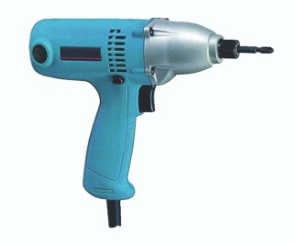 khoan
oan
oan
o
a
oan
kh
máy khoan
oan
n
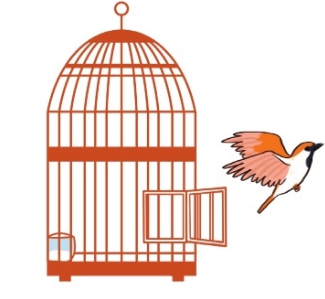 thoát
oat
th
o
a
oát
oat
oát
trốn thoát
t
oan
oat
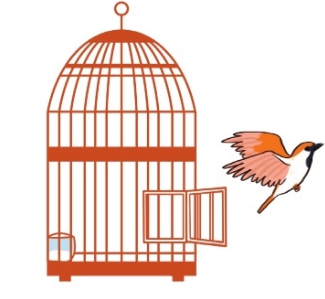 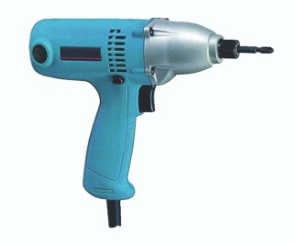 máy khoan
trốn thoát
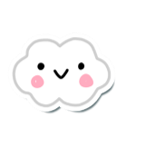 oan
So sánh:
oat
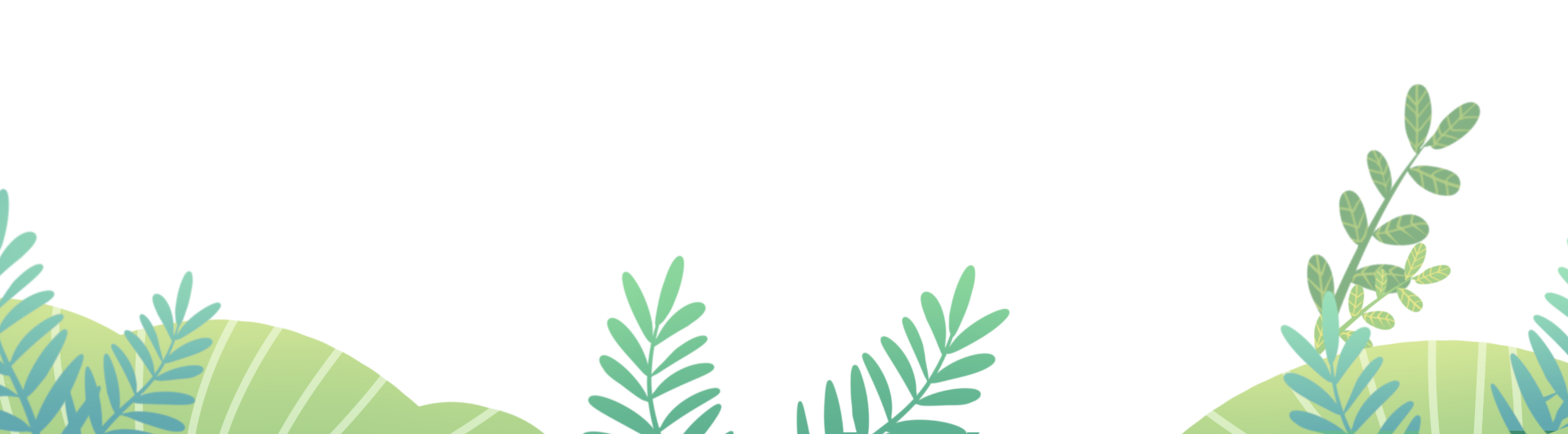 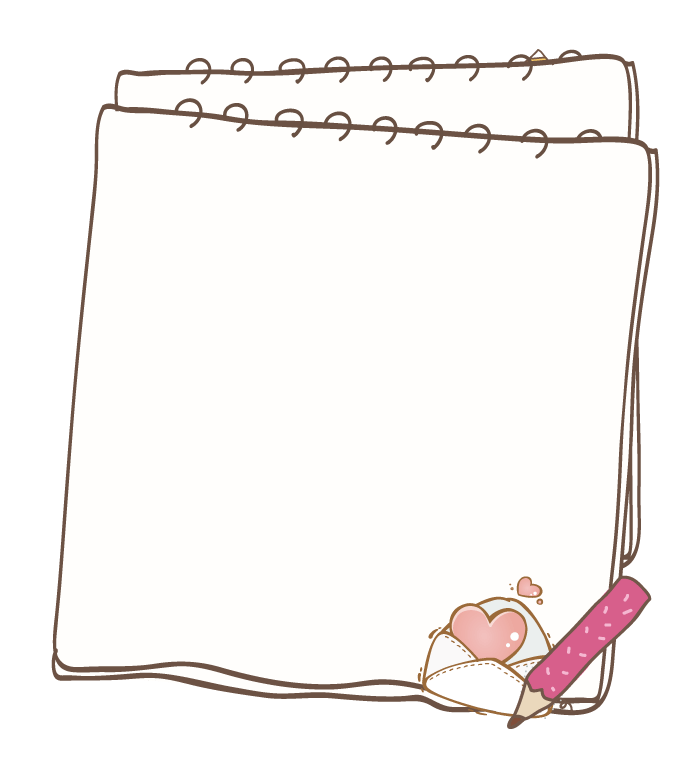 Tiếng nào chứa vần oan?
Tiếng nào chứa vần oat?
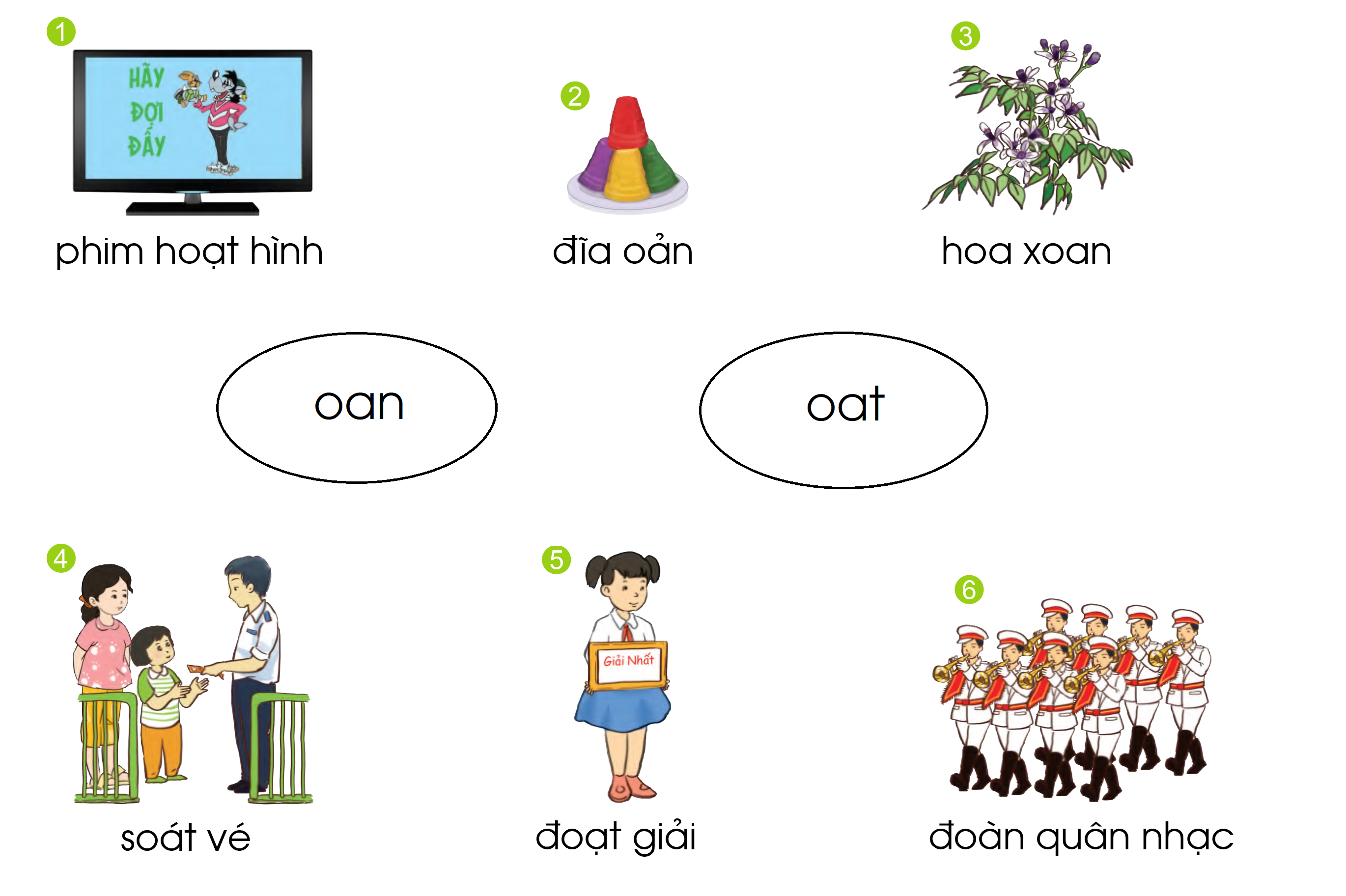 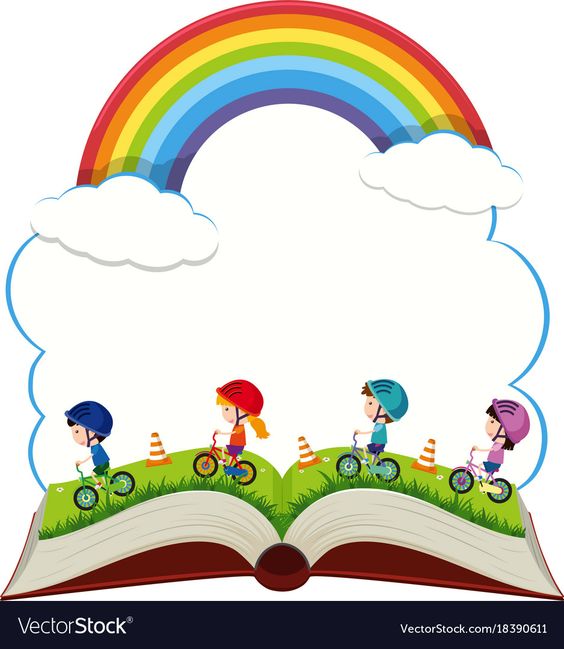 THƯ GIÃN
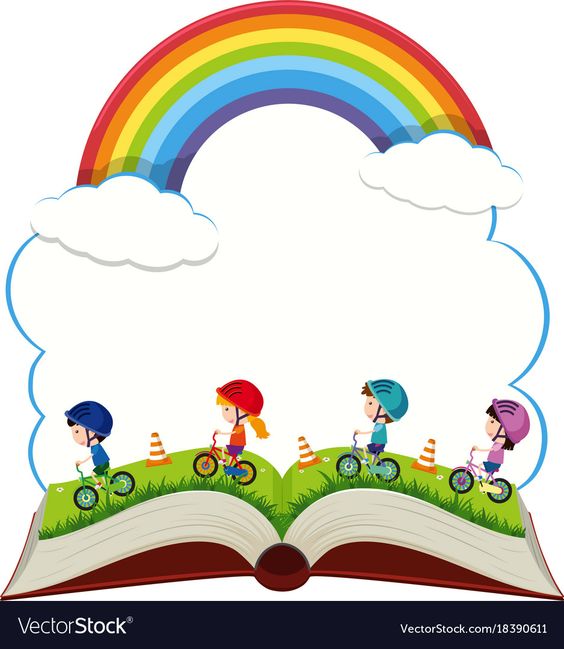 TẬP ĐỌC
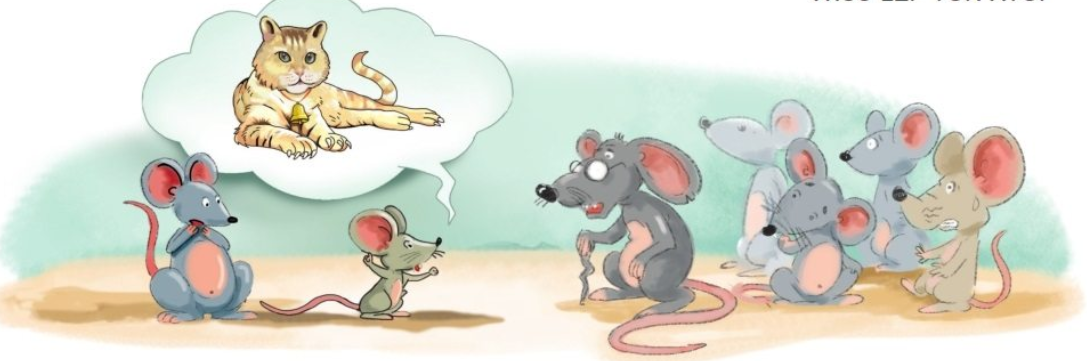 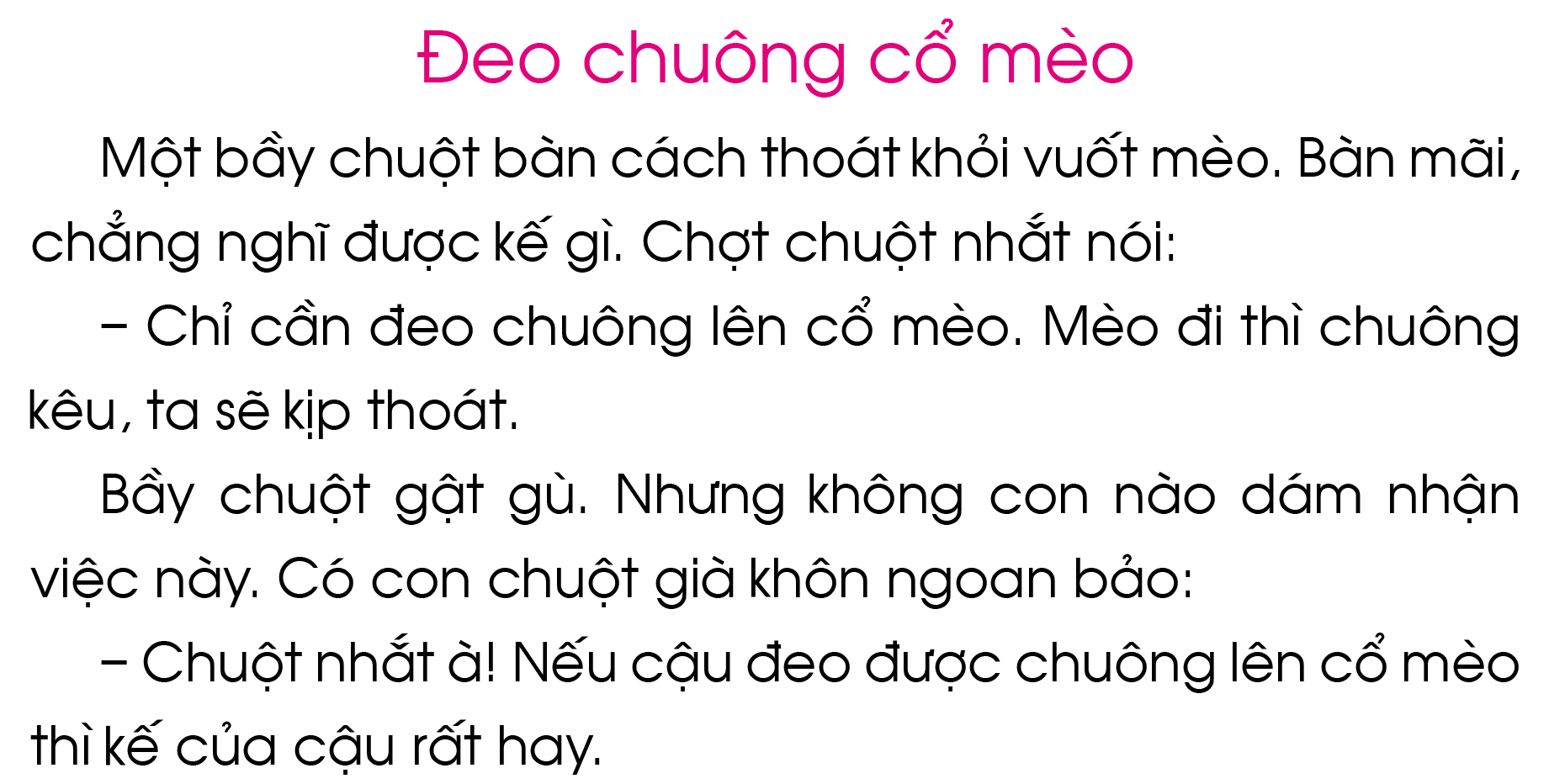 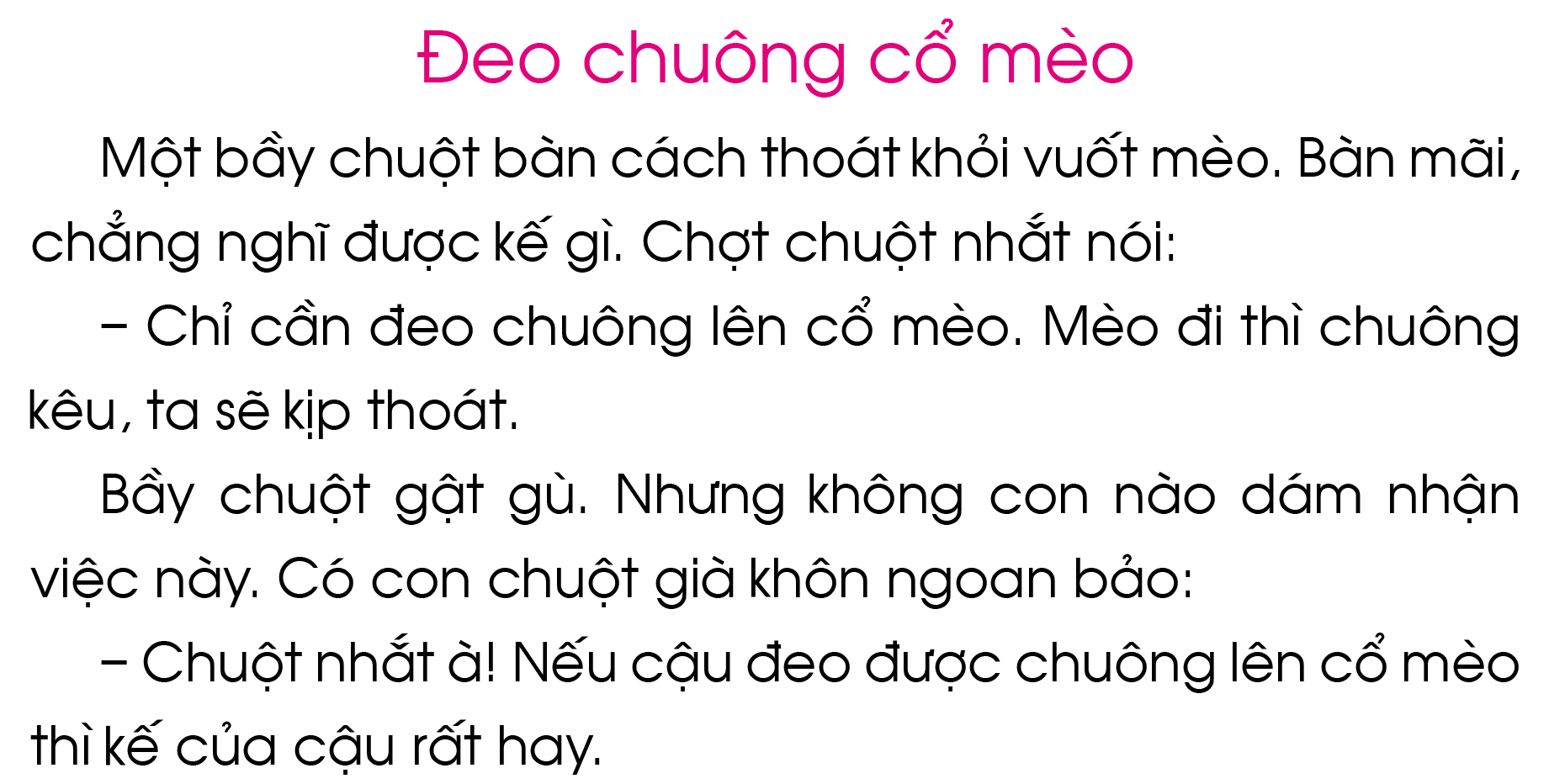 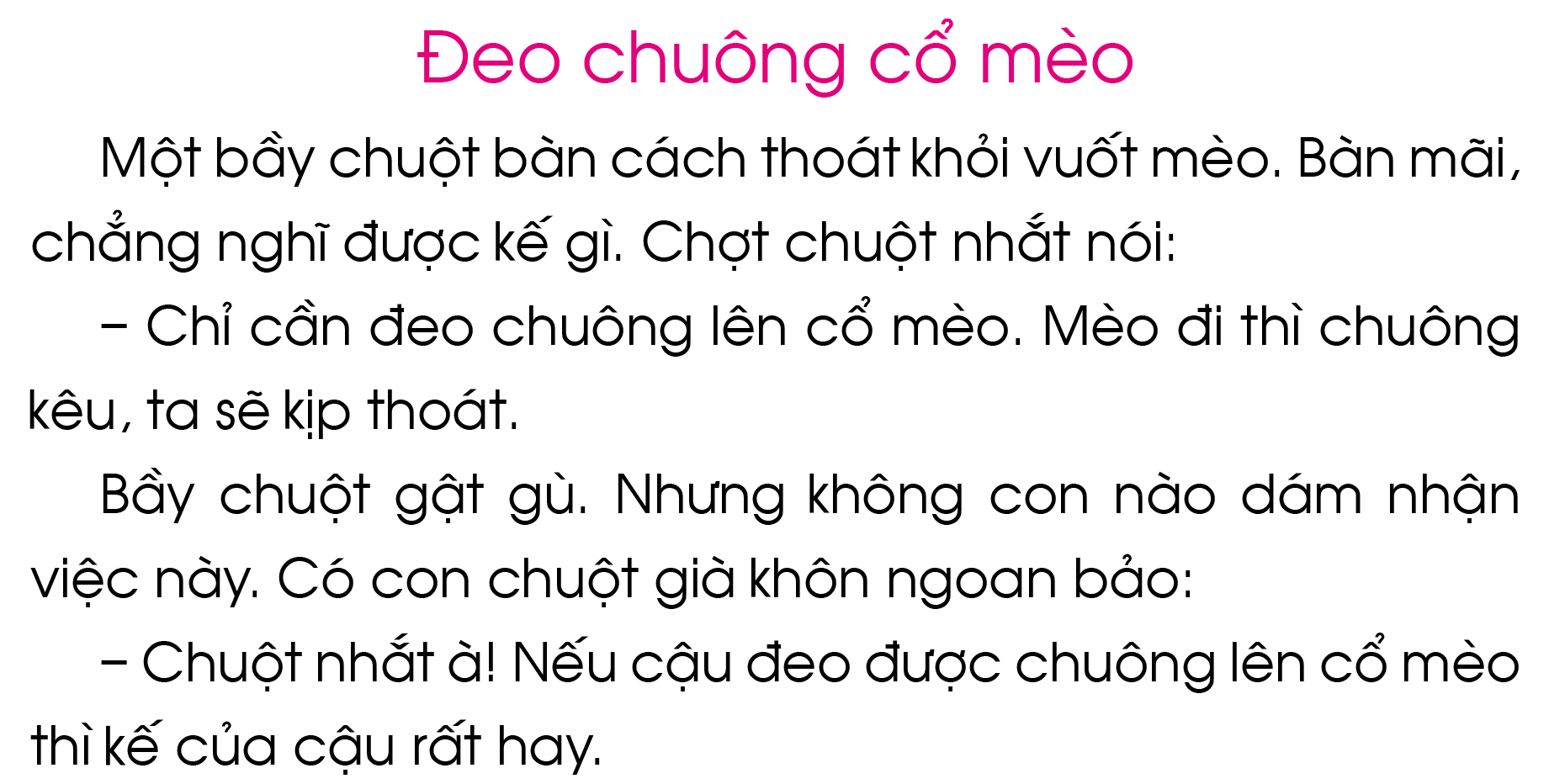 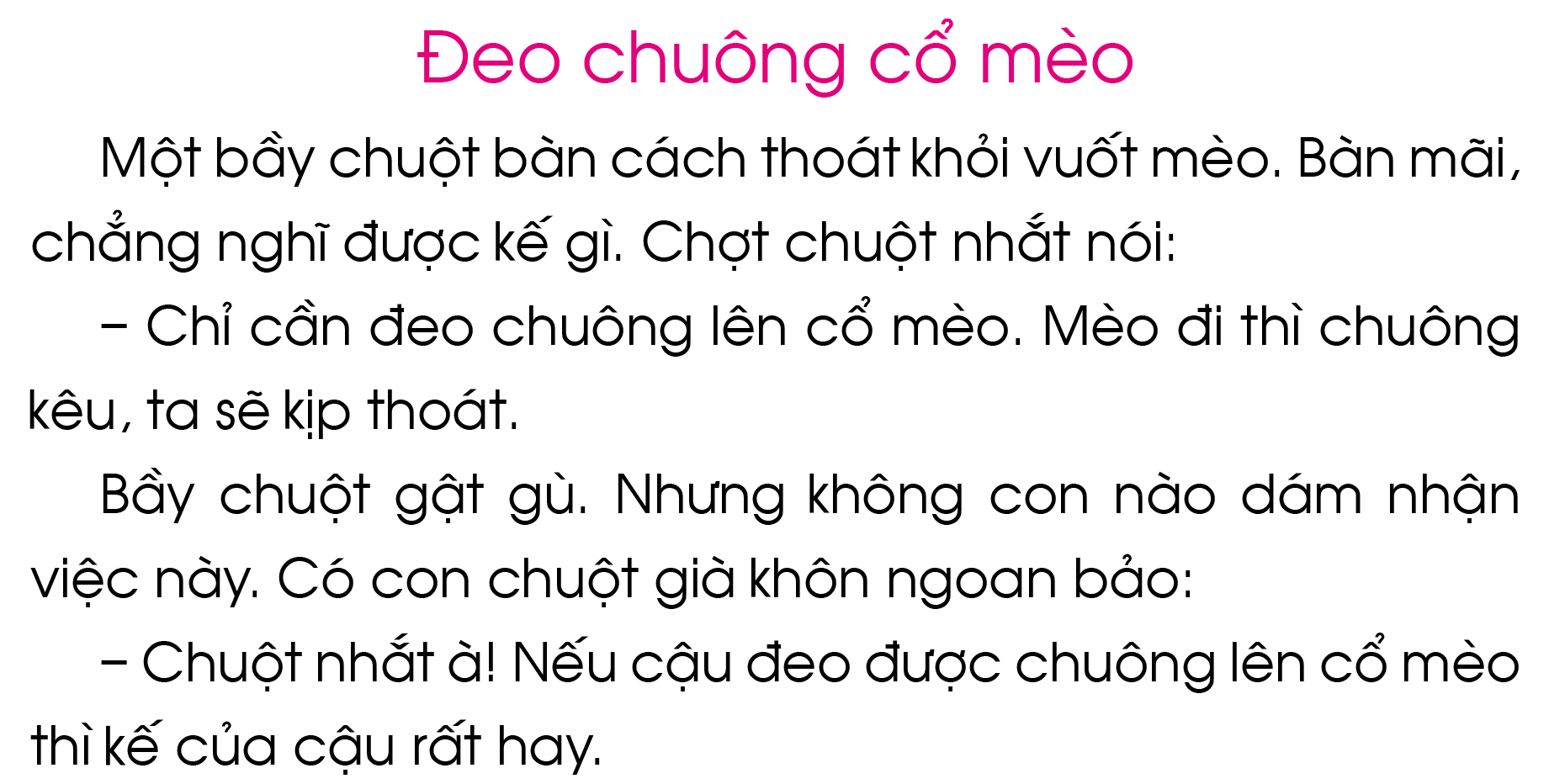 2
1
3
5
4
7
6
8
10
9
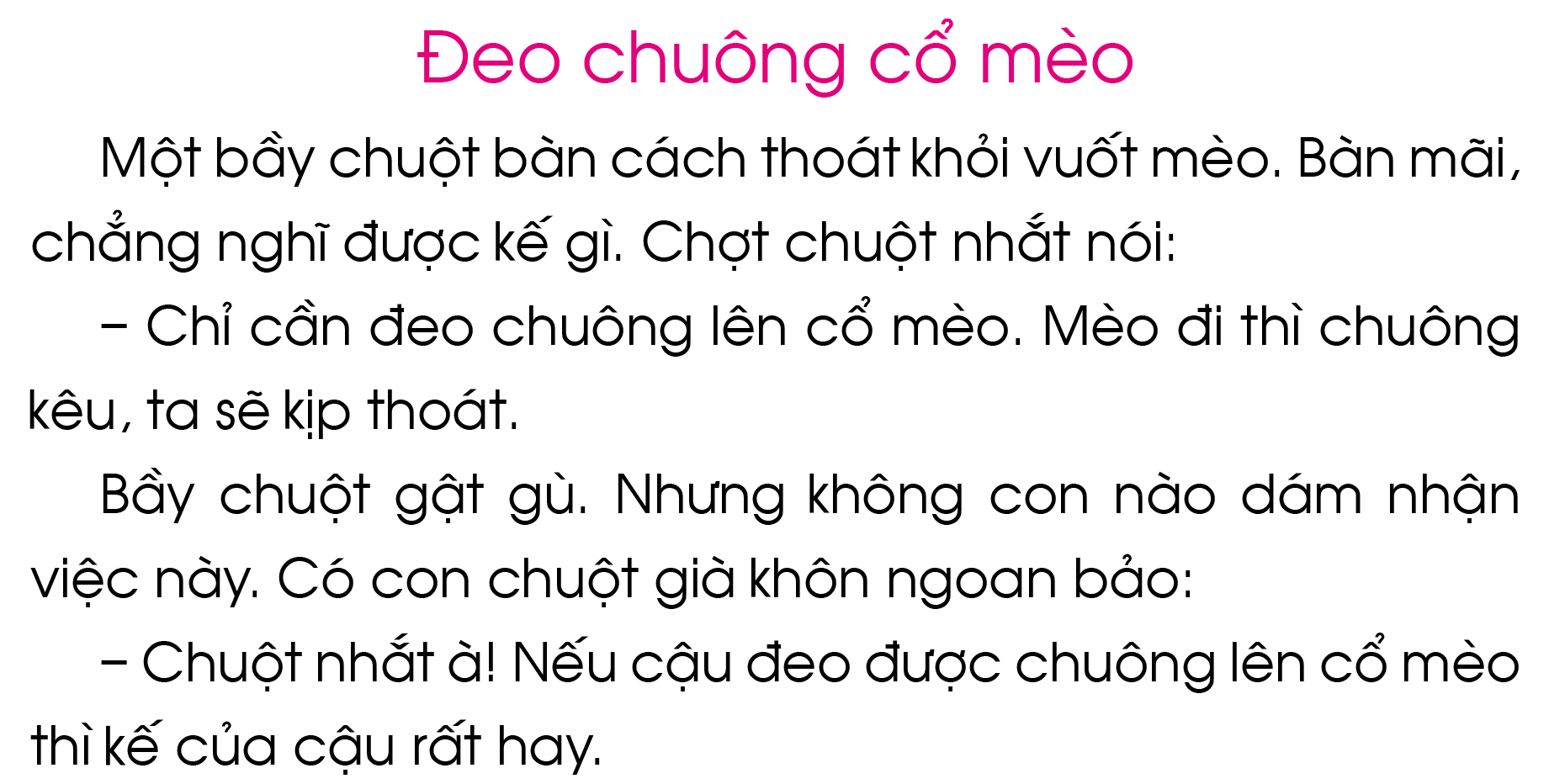 1
2
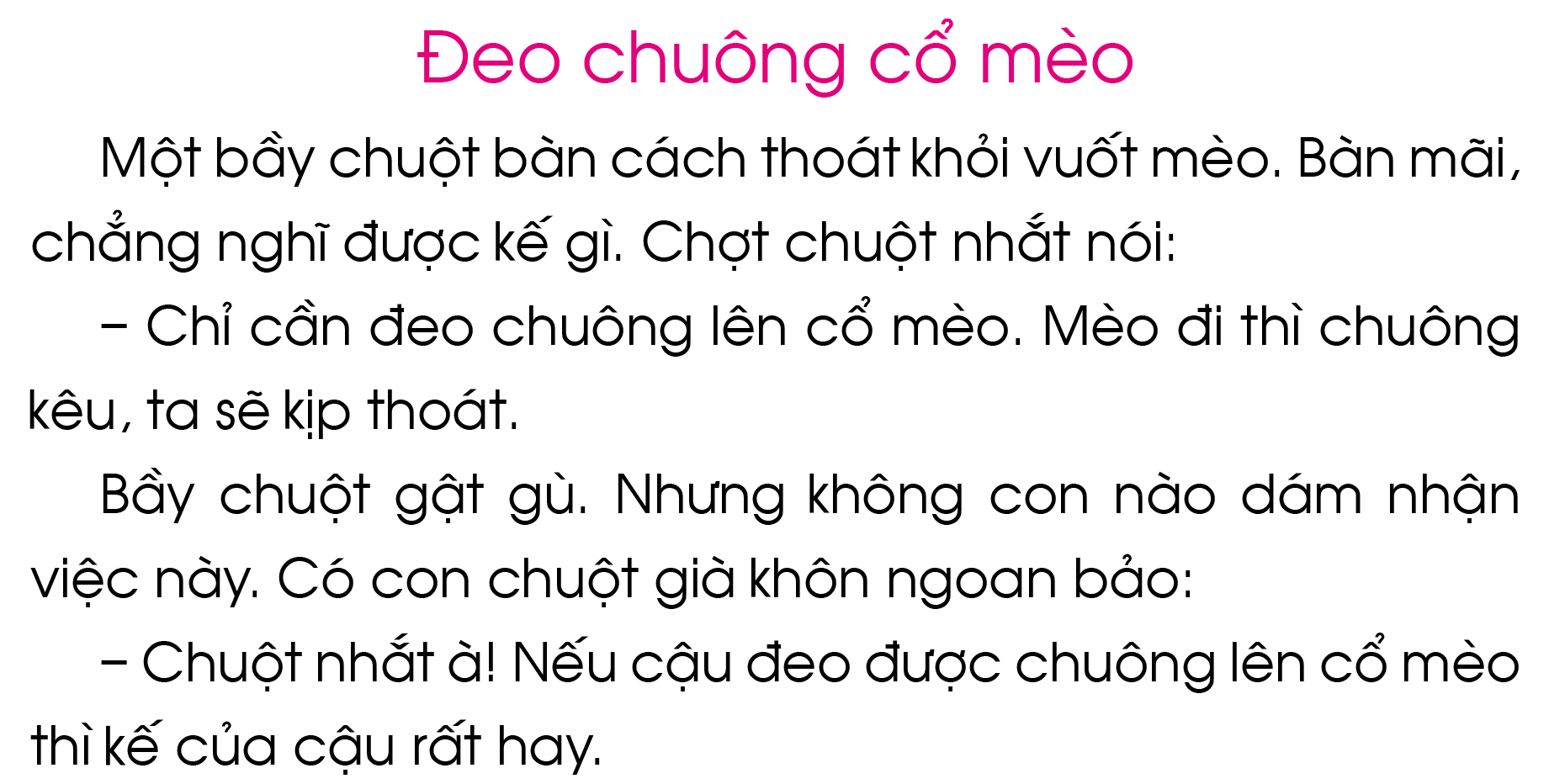 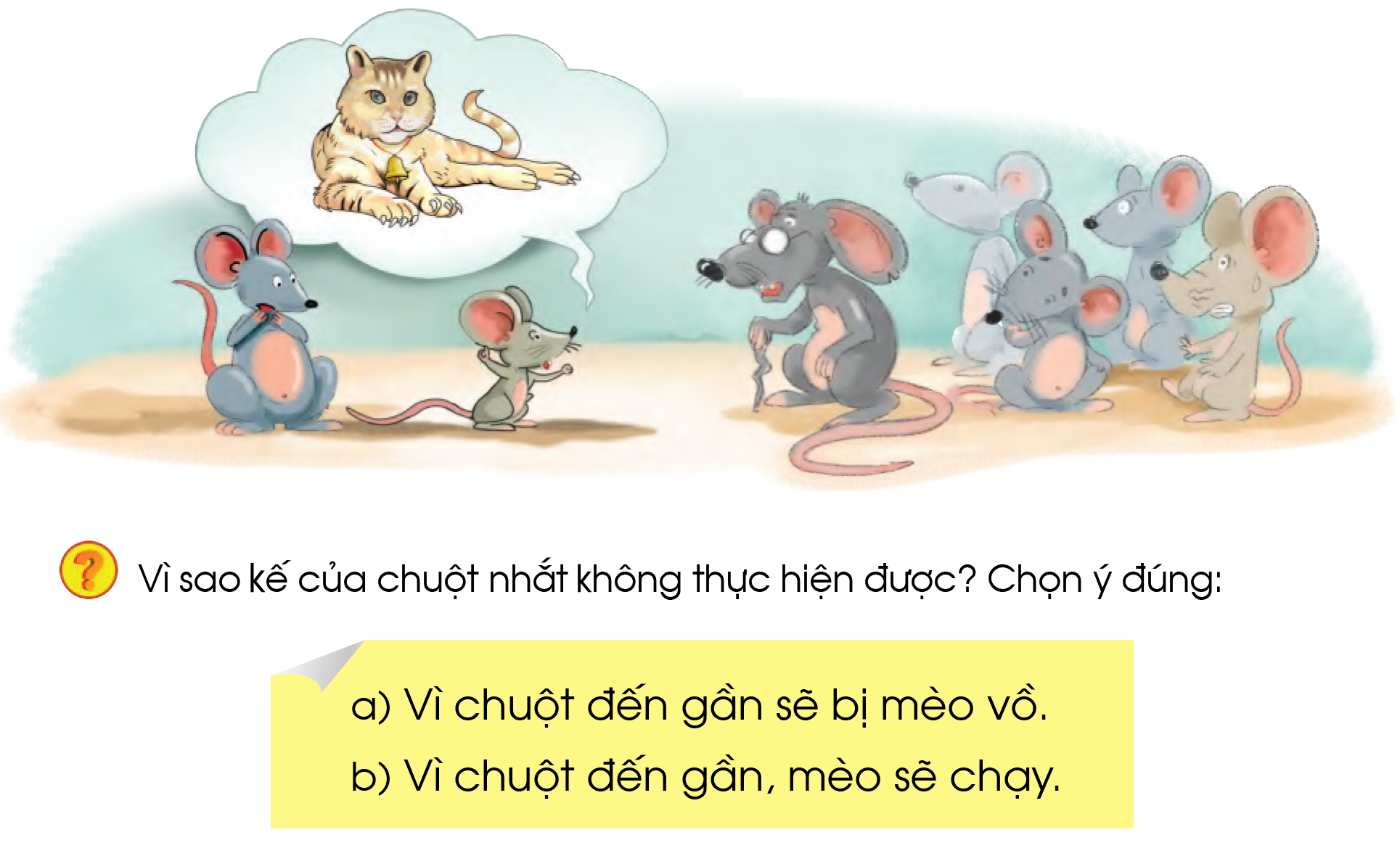 TẬP VIẾT
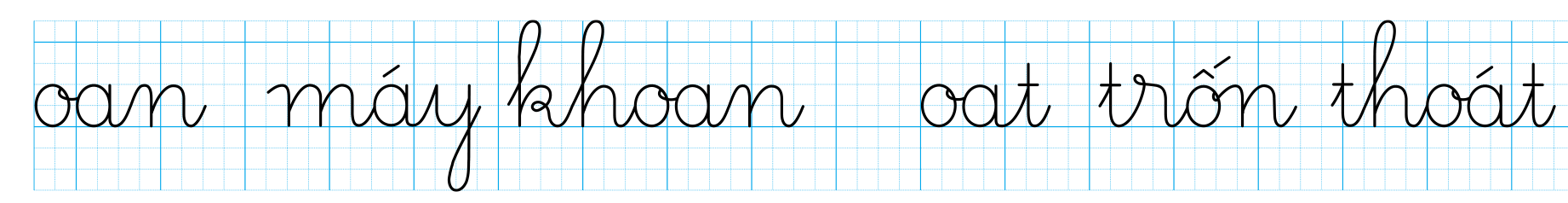